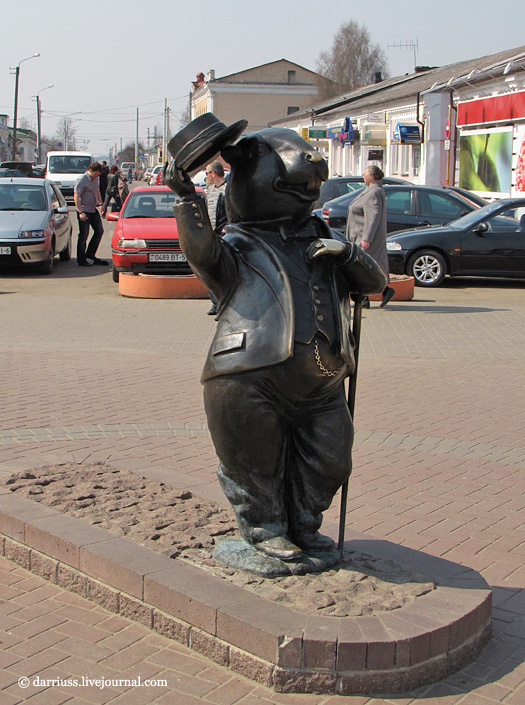 Культурное наследие Бобруйска: история и современность
Подготовила: студентка гр. А-12
факультета иностранных языков
Головейко Виктория Владимировна
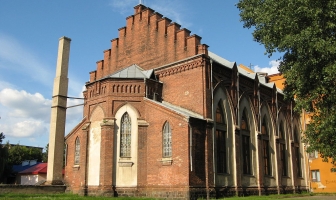 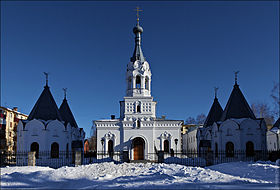 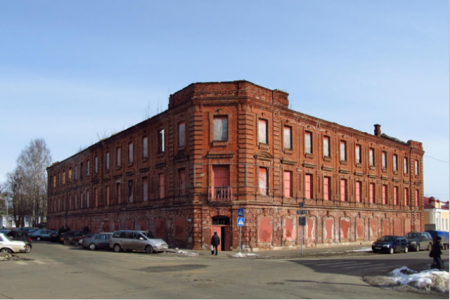 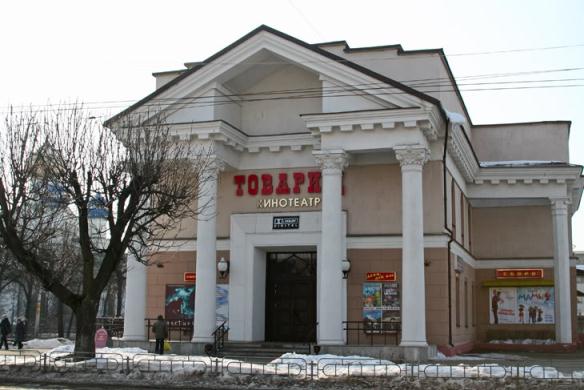 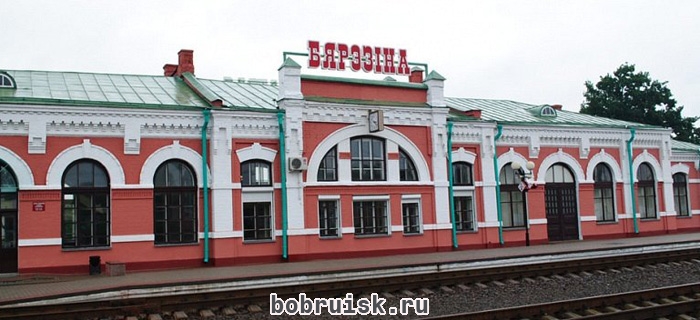 Актуальность работы: 
		Городская культура является исторической памятью и заключает в себе наследие наших предков, которое важно не только знать, но и сохранять для будущих поколений.
Цель работы: 
             Показать исторические памятники города Бобруйска и рассказать об их истории.
Бобруйская крепость фотография В. Головейко
Одни из ворот Бобруйской крепости
1918 год
Бобруйская крепость
Минская брама
Построение частей польского корпуса под командованием генерала Ю. Довбор-Мусницкого на плацу в Бобруйской крепости
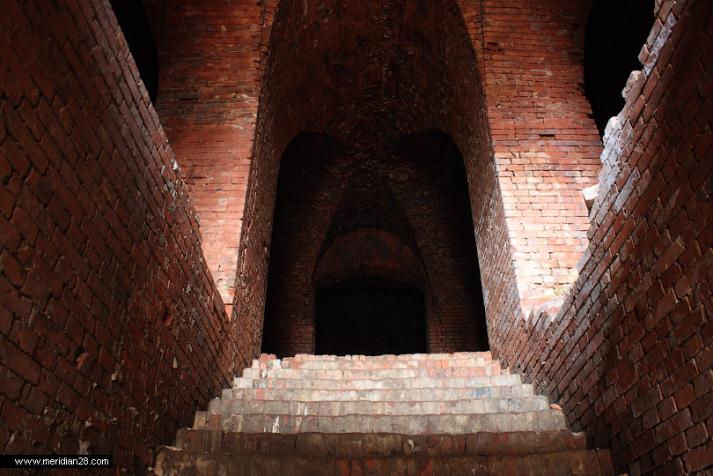 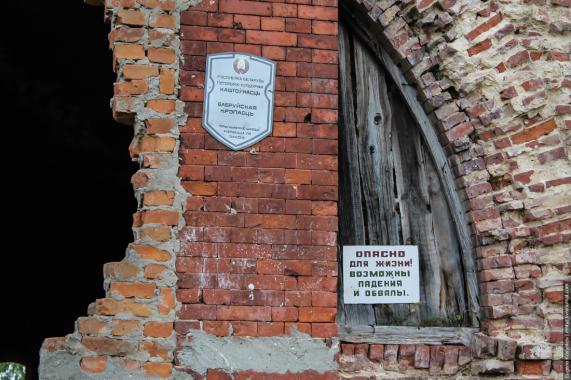 Узкая крепость
А вот сюда не пускают туристов
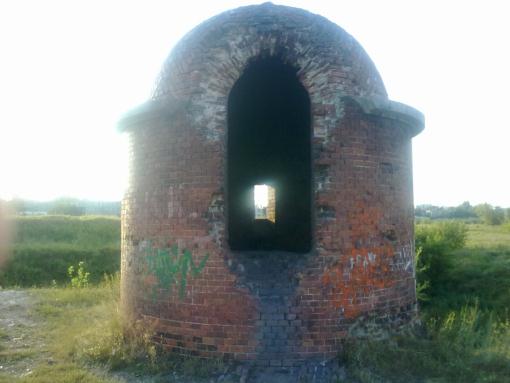 Фотографии В. Головейко
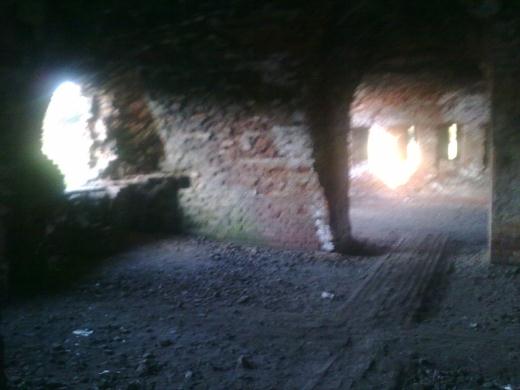 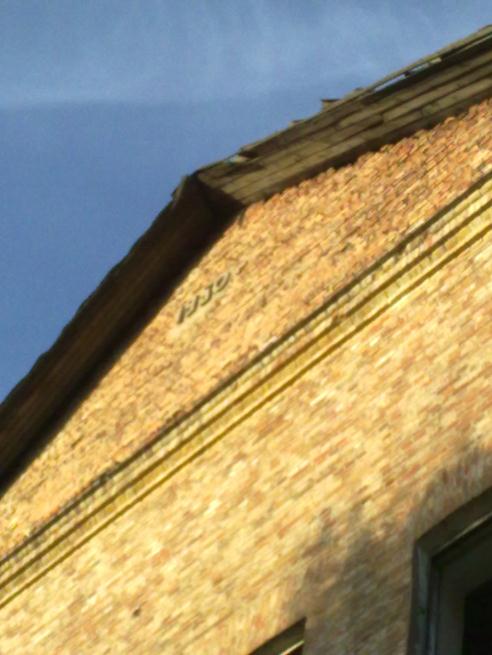 Здание с невероятным углом
На территории Бобруйской крепости
Здание на территории бобруйской крепости
Территория бобруйской крепости
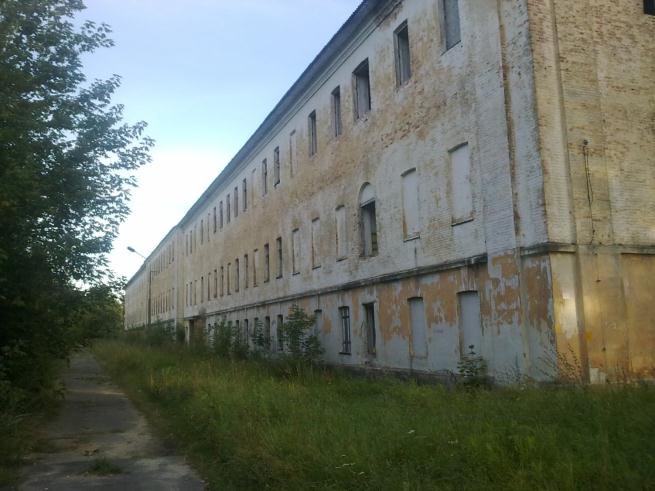 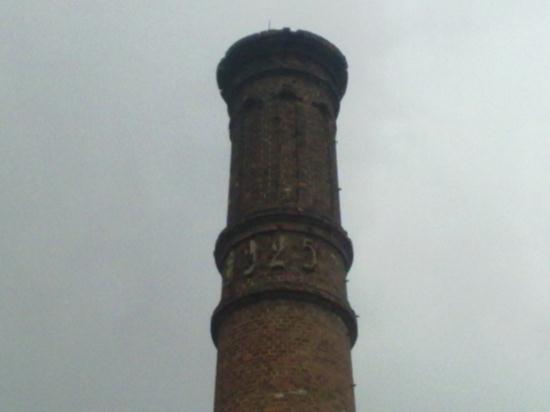 Интересная старая труба
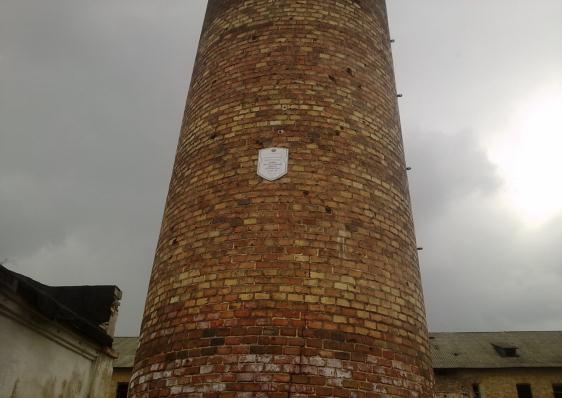 Вид на башню Оттомана с крепости
Вид на башню Оттомана с ул. Мопра
Железнодорожные станции «Березина» и «Бобруйск»
КАРТА. 
ВНУТРИ ЗДАНИЯ СТАНЦИИ «БЕРЕЗИНА»
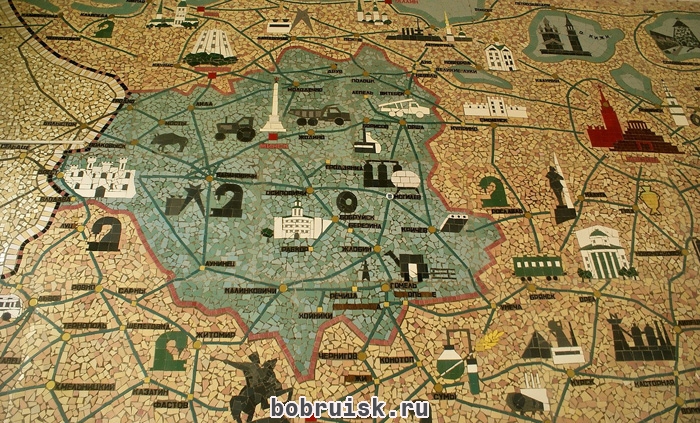 Станция «Березина»
Год неизвестен
Станция «Березена»
Современность
Станция «Бобруйск»
До реконструкции 2008 года
Станция «Бобруйск»
После реконструкции 2008 года
Центральная районная библиотека Бобруйска
Здание гостиницы «Березина и Европейская»
Здание гостиницы «Березина и Европейская»
Раньше
сейчас
Синагоги
Действующая синагога
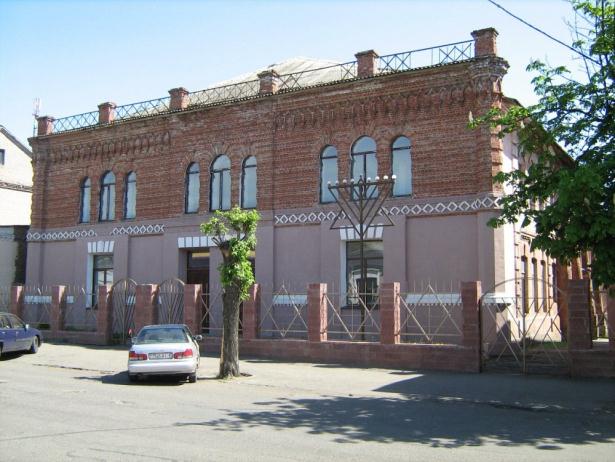 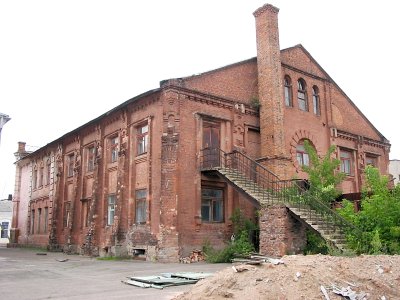 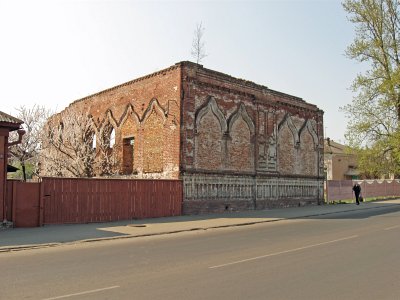 Разрушенная Синагога
Вид с улицы Чонгарская
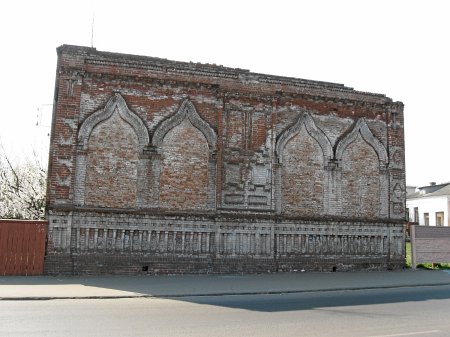 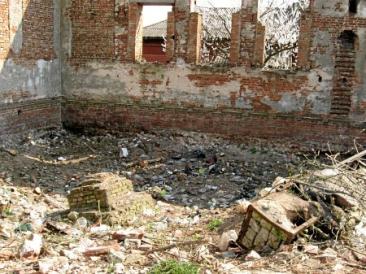 Синагога
ул. Либкнехта, 59
Синагога
ул. Комсомольская, 53
Синагога
ул. Дзержинского, 50
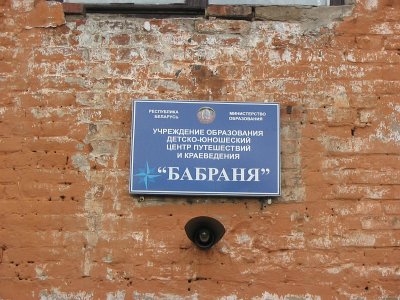 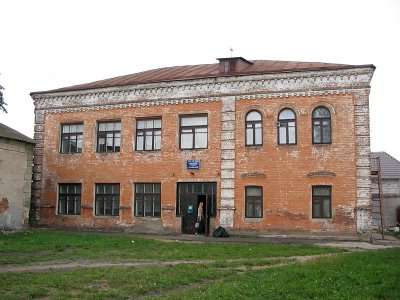 Синогага
Рядом с единственной действующей синагогой в городе
Православные церкви и храмы
«Белая» церковь (вид с Минской улицы)
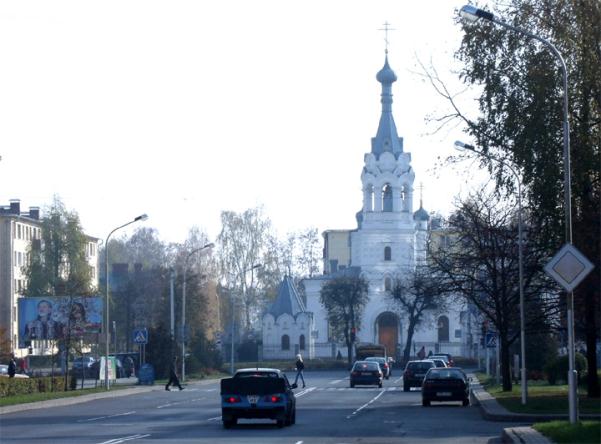 Свято-Георгиевская церковь
В 20-е годы XX века
XXI век
Улица Минская
На заднем плане Свято-Георгиевский храм. Начало 50-х годов ХХ века..
Свято-Николаевский собор
60-ые годы
Вид с улицы Советской
XX I век
После реставрации
Собор Св. Николая
1941год
Строительство собора Св. Николая
Немецкое кладбище
Сквер на месте немецкого кладбища
Храм Святого Духа
Католический костёл
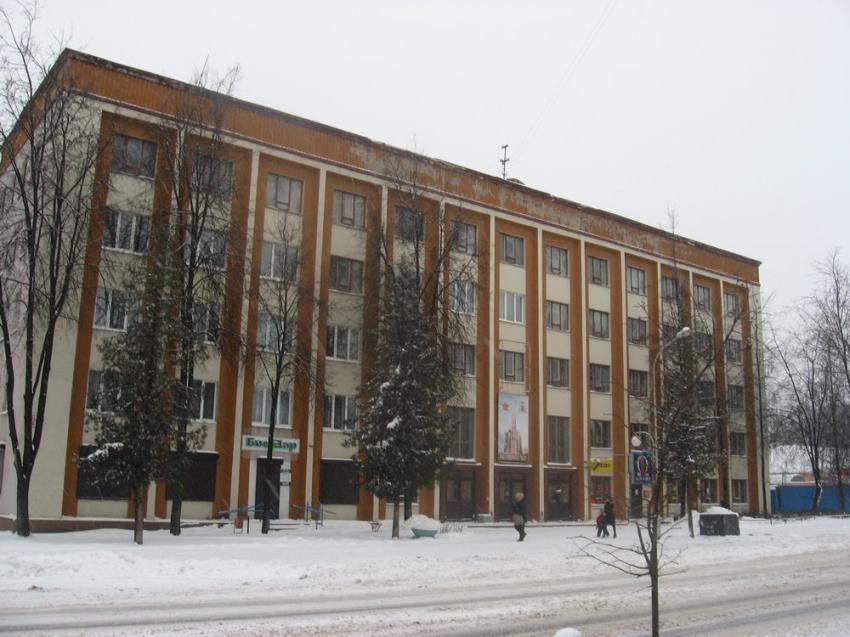 Вторая половина 50-х годов ХХ века. Бобруйская команда по хоккею с мячом на стадионе «Спартак»
На заднем плане большой деревянный дом и костёл
Костёл Непорочного Зачатия Пресвятой Девы Марии
Ныне разрушенный вход в костёл
«Старый» Бобруйск
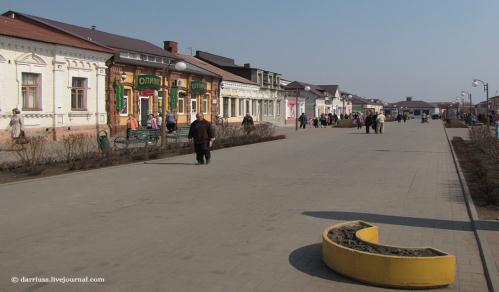 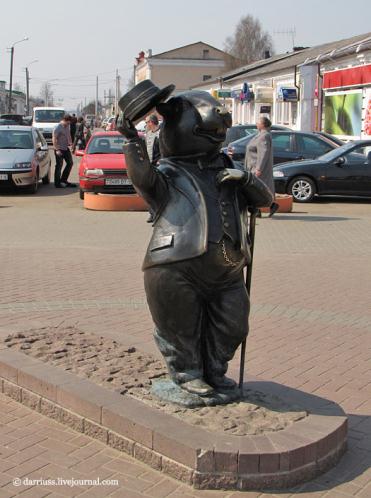 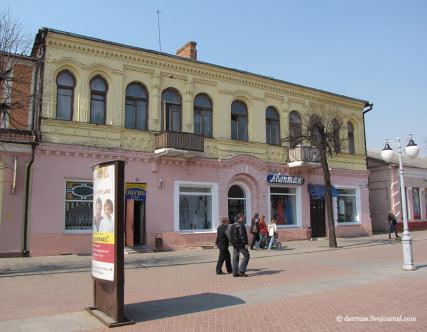 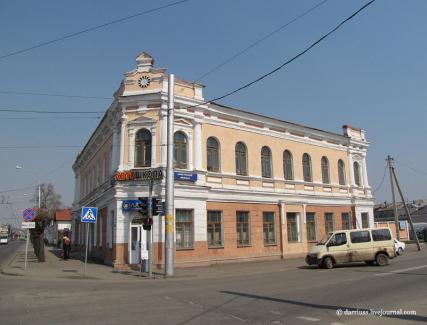 Центральная библиотека им. М. Горького
1952 год..
Танк «Бахорова» на площади «Победы»
1957 год..
Ул. Пушкина
Ул. Советская, 57
Ул. Карла Маркса
Ул. Держинского
Ул. Социалистическая
Центральный базар
Ул. Социалистическая
Ул. Социалистическая
Ул. Бахарова
Угол ул. Карла Маркса и ул. Чонгарская
Ул. Держинского
Ул. Джержинского
Ул. Советская
Ул. Московская
Ул. Карла Либкнехта
Бобруйск-арена
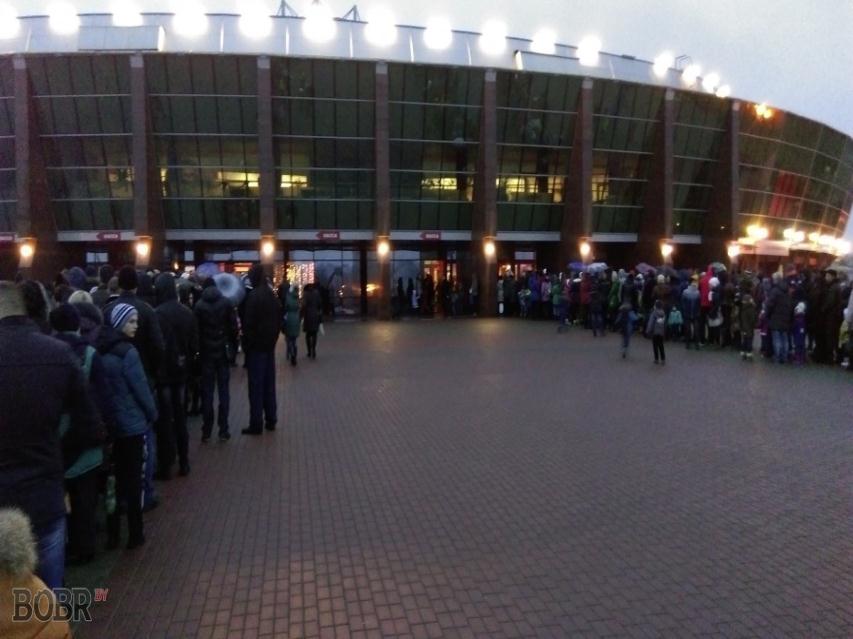 Дворец культуры
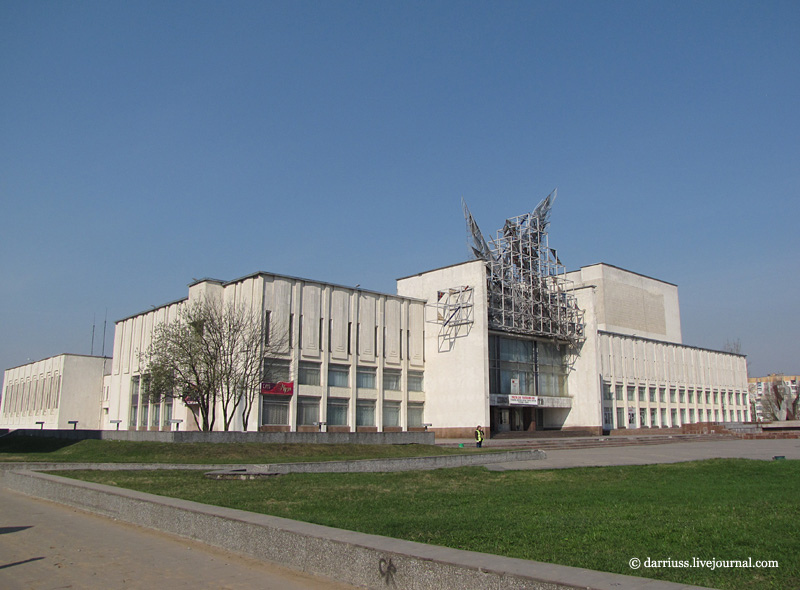 Кинотеатры «Товарищ» и «Мир»
Кинотеатр «Товарищ»
Вид с улицы Интернациональной 
1963 год
Главная алея Городского парка
60-ые годы ХХ века. 
На заднем плане кинотеатр Мир
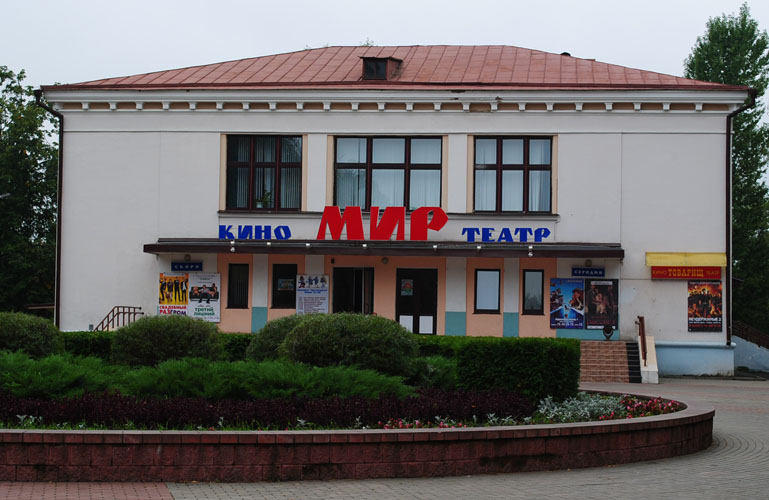 Драматический театр им. Д.Марцинкевича
Бобруйский театр
1947 год.
Бобруйский театр
На заднем плане Свято-Николаевский собор
60-ые годы ХХ века.. 
.
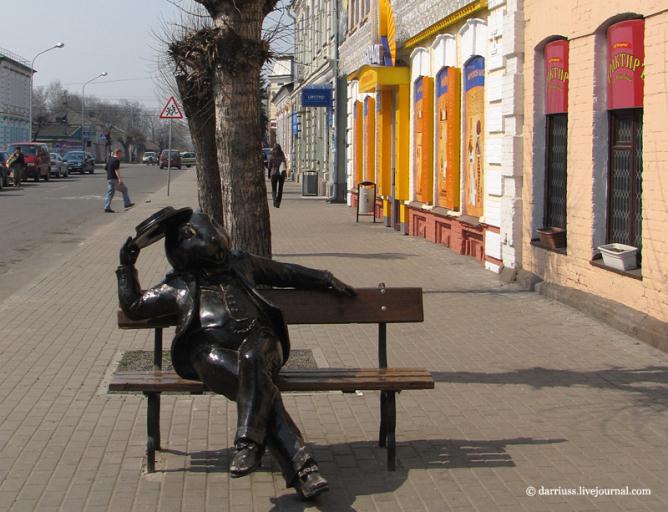 Конец Спасибо за внимание!